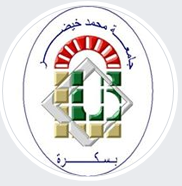 Université Mohamed Khider de Biskra
Cours de Microbiologie Alimentaire(3ème année – Microbiologie)
Moyens de lutte des microorganismes :
Moyens physique (2)
Enseignante : Mohammedi. K
Moyens de lutte des microorganismes
2. Destruction thermique
La Thermisation
      La thermisation est un traitement thermique appliqué au lait cru. Ce dernier devra être porté à une température d’au moins 63ºC pendant 16 secondes.
       La thermisation est une forme amoindrie de pasteurisation. Son objectif principal est la destruction des bactéries pathogènes qui pourraient se trouver dans le lait, sans modifier autant ses caractéristiques technologiques. Cependant, ce traitement peut entraîner une diminution de la charge microbienne banale du lait (bactéries lactiques, bactéries d’affinage, etc.). Ladite charge est généralement exploitée pour la préparation du fromage au lait cru. Dans ce cas, on doit faire appel aux bactéries cultivées en laboratoire pour remplacer celles qui sont disparues.
Les moyens physiques
Moyens de lutte des microorganismes
2. Destruction thermique
La Thermisation
      La thermisation est un traitement thermique appliqué au lait cru. Ce dernier devra être porté à une température d’au moins 63ºC pendant 16 secondes.
       La thermisation est une forme amoindrie de pasteurisation. Son objectif principal est la destruction des bactéries pathogènes qui pourraient se trouver dans le lait, sans modifier autant ses caractéristiques technologiques. Cependant, ce traitement peut entraîner une diminution de la charge microbienne banale du lait (bactéries lactiques, bactéries d’affinage, etc.). Ladite charge est généralement exploitée pour la préparation du fromage au lait cru. Dans ce cas, on doit faire appel aux bactéries cultivées en laboratoire pour remplacer celles qui sont disparues.
Les moyens physiques
Moyens de lutte des microorganismes
2. Destruction thermique
La Cuisson
      La cuisson est un traitement thermique des aliments afin de les rendre consommables. Son objectif principal est donc le développement des caractéristiques organoleptiques du produit : Amélioration du goût, de l’odeur, du couleur et de la texture. Selon les barèmes appliqués, la cuisson peut être associée à une réduction substantielle, voir même une élimination, de la charge microbienne présent sur le produit. Les produits cuits peuvent être conservés au réfrigérateur pendant quelques jours, et au congélateur pendant quelques semaines.
Les moyens physiques
Moyens de lutte des microorganismes
2. Destruction thermique
La Cuisson
      Il existe cinq modes de cuisson de base : Les aliments peuvent être plongés dans un liquide tel que de l’eau, du bouillon (parfumé ou non) ou du vin (pochage, cuisson au bouillon ou à l’étouffée), immergés dans des graisses animales ou de l’huile (friture), exposés à la vapeur (cuisson à la vapeur) ou à la chaleur sèche (rôtissage, cuisson au four, cuisson au gril) ou bien encore poêlés dans de petites quantités de graisses chaudes (sautés).
Les moyens physiques
Moyens de lutte des microorganismes
2. Destruction thermique
Le Blanchiment
      Le blanchiment est un traitement thermique superficiel de quelques minutes à 70 °C à 100 °C destiné à détruire les enzymes susceptibles d’altérer les légumes ou les fruits avant leur traitement ultérieur (surgélation, séchage, etc.).
      En réalité la destruction des enzymes n’est qu’un objectif parmi bien d’autres et le rôle du blanchiment qui constitue un prétraitement avant séchage, lyophilisation, appertisation ou surgélation, est multiple.
Les moyens physiques
Moyens de lutte des microorganismes
2. Destruction thermique
Rôles du blanchiment
      Avant séchage ou lyophilisation, le blanchiment est utilisé comme un prétraitement pour la destruction des enzymes responsables d’altérations organoleptiques telles que des modifications deflaveurs et/ou de couleur. Le traitement permet aussi la réduction de la charge microbienne et facilite la réhydratation.
Les moyens physiques
Moyens de lutte des microorganismes
2. Destruction thermique
Rôles du blanchiment
Avant appertisation, le blanchiment n’est pas destiné à détruire les enzymes du moment où les barèmes appliqués suffisent largement à leur destruction. Dans ce cas, le blanchiment a d’autres rôles :
Élimination des gaz occlus dans les tissus avant emboîtage, faute de quoi leur présence entraîne une surpression interne, avec risque de bombage ou de flochage des boîtes.
Élimination de faux goûts : Les choux-fleurs non blanchis conserve un goût âcre intolérable.
Élimination de troubles.
Les moyens physiques
Moyens de lutte des microorganismes
2. Destruction thermique
Rôles du blanchiment
Avant surgélation, le blanchiment permet, outre la destruction des enzymes, l’élimination des gaz occlus dans les tissus et limiter par conséquence les phénomènes d’oxydation.
Les moyens physiques
Moyens de lutte des microorganismes
3. Effet des radiations
      L'irradiation des aliments appelée aussi pasteurisation à froid ou « radioconservation » consiste à exposer des aliments à des rayonnements ionisants (rayons gamma et ultraviolets) afin de diminuer le nombre de microorganismes qu'ils contiennent.
      Des recherches scientifiques extensives ont été faites pour obtenir l'autorisation de l'utilisation de cette technique par la Food and Drug Administration, le Département de l'Agriculture des États-Unis et l'OMS.
       Rappelons que son usage est strictement réglementé pour les produits alimentaires et que les dosages diffèrent en fonction des produits traités et qu’enfin, ces produits ne deviennent pas radioactifs !
Les moyens physiques
Moyens de lutte des microorganismes
3. Effet des radiations
     La réglementation bio interdit cette pratique car selon certaines études, des risques indirects sur la santé seraient démontrés. Par exemple, l’irradiation aurait des effets sur les protéines et les glucides en provoquant la formation de peroxydes (rancissement) sur les lipides. De plus, une dégradation de nutriments comme certains acides aminés (méthionine, lysine...) a aussi été constatée. Selon le dosage, des modifications organoleptiques (goût, odeur, texture… a priori sans risque direct pour le consommateur) sont apparues d’où la mise en place de doses autorisées selon les produits.
Les moyens physiques
Moyens de lutte des microorganismes
3. Effet des radiations
     D’autres études montrent la sensibilité des vitamines au traitement ionisant : celle de Sainclivier a relevé qu’une dose de 5 kilogray (autorisée pour de nombreux produits alimentaires) détruit 100 % de la vitamine C, 70 % de la vitamine A, 40 % du carotène et 30 % de la vitamine B2.
    Enfin, il a été démontré que les aliments irradiés contenant des matières grasses pouvaient voir l’apparition d’un composé nommé 2-ACB (2-alkylcyclobutanone), soupçonné d’avoir des effets nocifs (génotoxicité, cytotoxicité, cancer du côlon).
Les moyens physiques
Moyens de lutte des microorganismes
4. Effet de la bactofugation
     La bactofugation est une forme particulière de la séparation lors de laquelle des microorganismes spécifiques (principalement des spores) sont séparés du lait par force centrifuge puis anéantis thermiquement.
Les moyens physiques
Moyens de lutte des microorganismes
4. Effet de la bactofugation
Procédé: 
le lait clarifié est tout d’abord chauffé dans un échangeur de chaleur à plaques jusqu’à une température de 60 à 75 °C, puis il passe dans le bactofugateur. Le bactofugat séparé est ensuite chauffé au moyen d’un injecteur de vapeur à 130 - 140 °C pendant 3 à 4 secondes. Ce type de traitement thermique suffit pour supprimer efficacement toutes les spores. Le bactofugat stérilisé est refroidi dans l’échangeur de chaleur à plaques pour ensuite être réintroduit dans le lait bactofugé ou utilisé pour une autre application.
Les moyens physiques
Moyens de lutte des microorganismes
4. Effet de la bactofugation
Une bactofugation du lait cru peut améliorer la conservabilité du produit traité et est souvent appliquée dans les grands établissements de transformation laitière.
Les moyens physiques
Moyens de lutte des microorganismes
5. Filtration
     C’est une méthode de traitements de fluides. Qui permet d’éliminer les impuretés, y compris les microorganismes. Le principe consiste à faire passer le fluide à travers un filtre dont les pores sont plus petits que la taille des particules.
Les moyens physiques
Moyens de lutte des microorganismes
5. Filtration
Microfiltration
       La microfiltration est utilisée dans la transformation laitière depuis les années 1980. Ce procédé permet de supprimer les microorganismes présents dans le lait écrémé au moyen d’une membrane en céramique. Avec cette technologie, on peut produire du lait prêt à la consommation avec une conservabilité prolongée.
Les moyens physiques
Moyens de lutte des microorganismes
5. Filtration
Microfiltration
  Limite de séparation (grandeur des pores de la membrane en céramique) env. 1,4 μm
  Plus de 99,5 % des microorganismes sont supprimés
  La charge en germes du lait cru doit être inférieure à 100.000 UFC/ml
  Dans le cas d’une concentration en germes de 20 fois, le concentrat est chauffé à haute température et réintroduit dans le lait
 Dans le cas d’une concentration en germes de 100 à 200 fois, le concentrât n’est pas réutilisé dans la production du lait.
Les moyens physiques